«Моя математика» 1 класс
Урок 86
Тема урока: «Числа от 10 до 20»
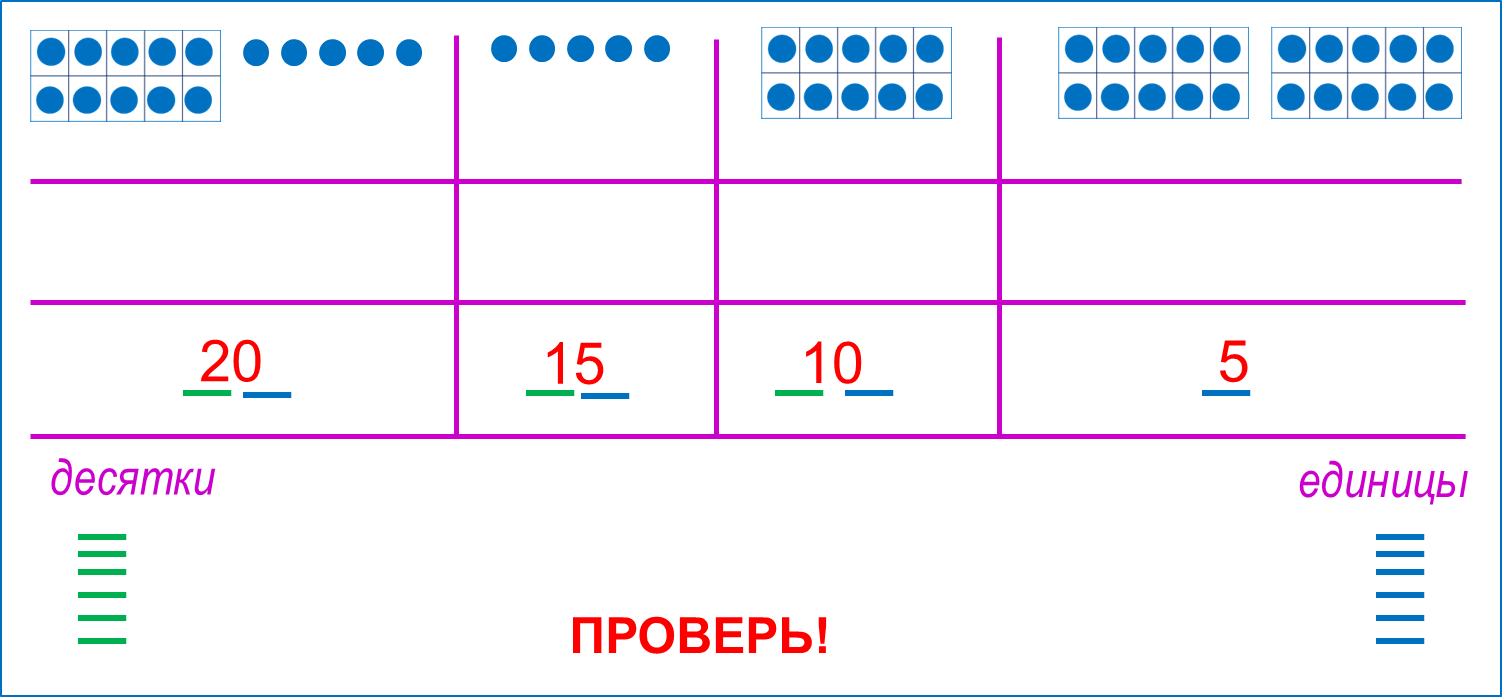 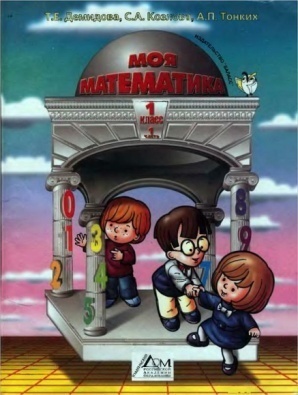 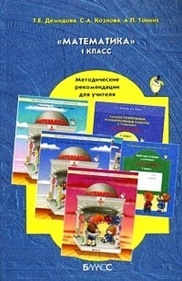 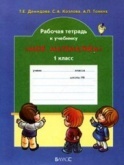 Советы учителю.
Презентация к уроку составлена на основе заданий, расположенных в учебнике. Рекомендую открыть учебник на странице с данным уроком, прочитать задания и просмотреть их в данной презентации в режиме демонстрации.
Внимание!
Некоторые задания можно выполнять интерактивно. Например, продолжить ряд, сравнить или вставить пропущенные числа.  Для этого презентацию надо перевести в режим редактирования.
Урок 86. Числа от 10 до 20
МАТЕМАТИКА
1. Ребята нарисовали модели чисел. Запиши их в порядке убывания. Подчеркни    в записи числа цифры в разряде десятков зелёным цветом, а цифры в разряде единиц – синим.
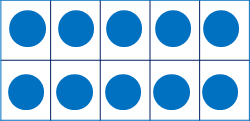 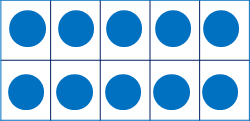 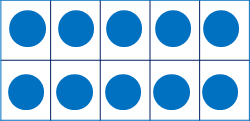 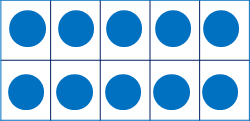 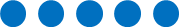 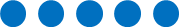 15
5
10
20
Урок 86. Числа от 10 до 20
МАТЕМАТИКА
1. Ребята нарисовали модели чисел. Запиши их в порядке убывания. Подчеркни    в записи числа цифры в разряде десятков зелёным цветом, а цифры в разряде единиц – синим.
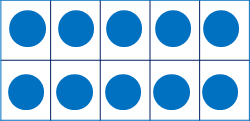 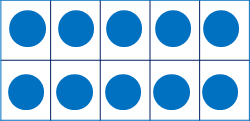 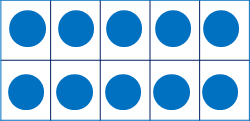 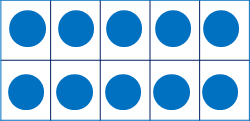 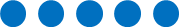 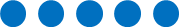 15
5
10
20
Внимание!
Данное задание можно выполнять интерактивно.  Во время демонстрации навести курсор на  нужную фигуру до появления ладошки. Кликнуть!
Урок 86. Числа от 10 до 20
МАТЕМАТИКА
1. Ребята нарисовали модели чисел. Запиши их в порядке убывания. Подчеркни    в записи числа цифры в разряде десятков зелёным цветом, а цифры в разряде единиц – синим.
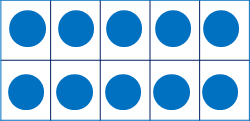 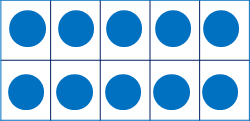 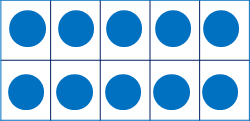 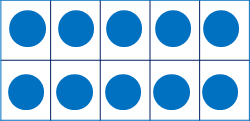 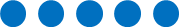 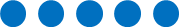 15
5
10
20
Внимание!
Данное задание можно выполнять интерактивно.  Во время демонстрации навести курсор на  нужную фигуру до появления ладошки. Кликнуть!
Урок 86. Числа от 10 до 20
МАТЕМАТИКА
1. Ребята нарисовали модели чисел. Запиши их в порядке убывания. Подчеркни    в записи числа цифры в разряде десятков зелёным цветом, а цифры в разряде единиц – синим.
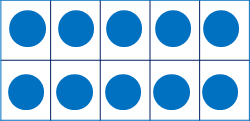 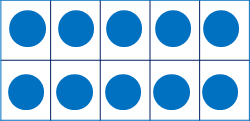 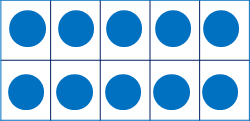 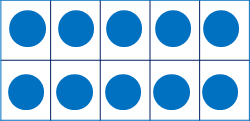 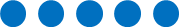 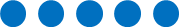 5
10
20
15
Внимание!
Данное задание можно выполнять интерактивно.  Во время демонстрации навести курсор на  нужную фигуру до появления ладошки. Кликнуть!
Урок 86. Числа от 10 до 20
МАТЕМАТИКА
1. Ребята нарисовали модели чисел. Запиши их в порядке убывания. Подчеркни    в записи числа цифры в разряде десятков зелёным цветом, а цифры в разряде единиц – синим.
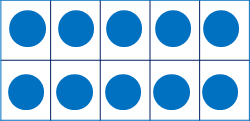 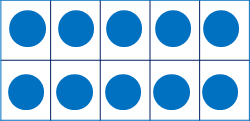 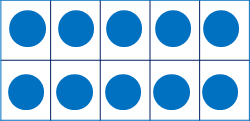 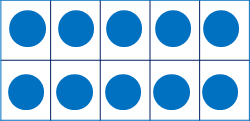 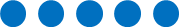 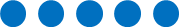 5
20
10
15
Внимание!
Данное задание можно выполнять интерактивно.  Во время демонстрации навести курсор на  нужную фигуру до появления ладошки. Кликнуть!
Урок 86. Числа от 10 до 20
МАТЕМАТИКА
1. Ребята нарисовали модели чисел. Запиши их в порядке убывания. Подчеркни    в записи числа цифры в разряде десятков зелёным цветом, а цифры в разряде единиц – синим.
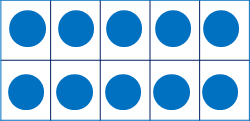 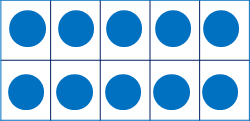 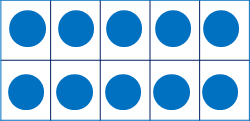 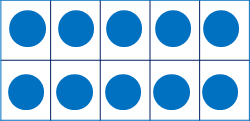 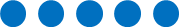 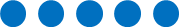 20
5
10
15
десятки
единицы
Внимание!
Данное задание можно выполнить интерактивно. Для этого презентацию надо перевести в режим редактирования.
Урок 86. Числа от 10 до 20
МАТЕМАТИКА
1. Ребята нарисовали модели чисел. Запиши их в порядке убывания. Подчеркни    в записи числа цифры в разряде десятков зелёным цветом, а цифры в разряде единиц – синим.
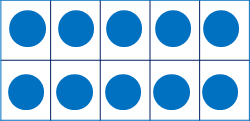 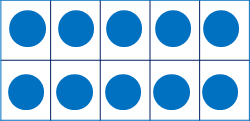 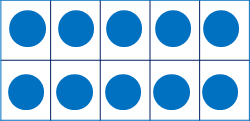 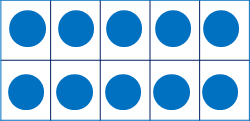 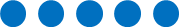 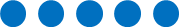 20
5
10
15
десятки
единицы
ПРОВЕРЬ!
Урок 86. Числа от 10 до 20
МАТЕМАТИКА
2. Какие числа забыл записать Петя?
Внимание!
Данное задание можно выполнить интерактивно. Для этого презентацию надо перевести в режим редактирования.
0
0
9
9
1
1
1
1
1
3
3
3
3
4
4
4
4
5
5
5
5
2
2
2
2
6
6
6
6
7
7
7
7
8
8
Урок 86. Числа от 10 до 20
МАТЕМАТИКА
2. Какие числа забыл записать Петя?
С
ПРОВЕРЬ!
0
0
9
9
1
1
1
1
1
3
3
3
3
4
4
4
4
5
5
5
5
2
2
2
2
6
6
6
6
7
7
7
7
8
8
Урок 86. Числа от 10 до 20
МАТЕМАТИКА
2. Какие числа забыл записать Петя?
Внимание!
Данное задание можно выполнить интерактивно. Для этого презентацию надо перевести в режим редактирования.
0
0
9
9
1
1
1
1
1
3
3
3
3
4
4
4
4
5
5
5
5
2
2
2
2
6
6
6
6
7
7
7
7
8
8
Урок 86. Числа от 10 до 20
МАТЕМАТИКА
2. Какие числа забыл записать Петя?
ПРОВЕРЬ!
0
0
9
9
1
1
1
1
1
3
3
3
3
4
4
4
4
5
5
5
5
2
2
2
2
6
6
6
6
7
7
7
7
8
8
Урок 86. Числа от 10 до 20
МАТЕМАТИКА
5. Вырази:
а) в сантиметрах;
б) в дециметрах и сантиметрах;
1 дм  3 см  =  13 см
14  см  =  1 дм  4  см
1 дм  =  10  см
16 см   =   1   дм   6   см
1 дм  2 см  =   12  см
17 см   =   1   дм   7   см
Внимание!
Данное задание можно выполнить интерактивно. Для этого презентацию надо перевести в режим редактирования.
1
0
0
9
9
1
1
3
3
3
3
4
4
4
4
5
5
5
5
1
1
2
2
2
2
6
6
6
6
7
7
7
7
8
8
Урок 86. Числа от 10 до 20
МАТЕМАТИКА
5. Вырази:
а) в сантиметрах;
б) в дециметрах и сантиметрах;
1 дм  3 см  =  13 см
14  см  =  1 дм  4  см
1 дм  =  10  см
16 см   =   1   дм   6   см
1 дм  2 см  =   12  см
17 см   =   1   дм   7   см
ПРОВЕРЬ!
0
0
9
9
1
1
3
3
3
3
4
4
4
4
5
5
5
5
1
1
2
2
2
2
6
6
6
6
7
7
7
7
8
8
Урок 86. Числа от 10 до 20
МАТЕМАТИКА
6. Запиши числа:
а) в единицах;
б) в десятках и единицах;
1 д.  9 ед.  =  19
17   =  1 д.  7 ед.
1 д.  8 ед.  =   18  ед.
11 =   1   д.   1   ед.
Внимание!
Данное задание можно выполнить интерактивно. Для этого презентацию надо перевести в режим редактирования.
0
0
9
9
1
1
3
3
3
3
4
4
4
4
5
5
5
5
1
1
2
2
2
2
6
6
6
6
7
7
7
7
8
8
Урок 86. Числа от 10 до 20
МАТЕМАТИКА
6. Запиши числа:
а) в единицах;
б) в десятках и единицах;
1 д.  9 ед.  =  19
17   =  1 д.  7 ед.
1 д.  8 ед.  =   18  ед.
11 =   1   д.   1   ед.
ПРОВЕРЬ!
0
0
9
9
1
1
3
3
3
3
4
4
4
4
5
5
5
5
1
1
2
2
2
2
6
6
6
6
7
7
7
7
8
8
Урок 86. Числа от 10 до 20
МАТЕМАТИКА
7. У Катиной бабушки есть коза и корова. Коза даёт 6 л молока, а корова на 4 л молока больше. Сколько литров молока дают коза и корова вместе?
6 л
столько же  и ещё 4 л
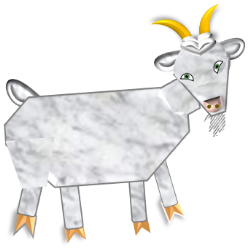 6 л
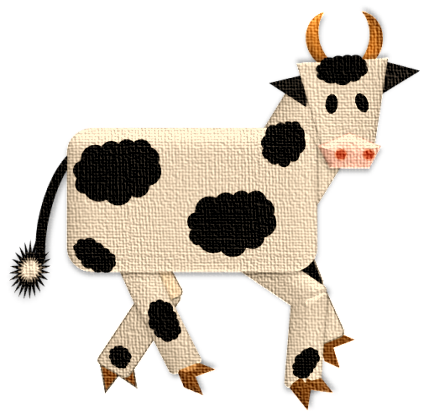 ?
4 л
+ 4 л
6 л
+ 10 л
?
10 л
1)
= 10 л
= 16(л)
2)
Ответ: 16 литров.
Урок 86. Числа от 10 до 20
МАТЕМАТИКА
9 * Как переложить одну палочку так, чтобы равенство стало верным?
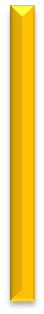 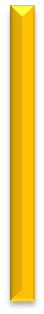 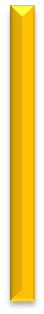 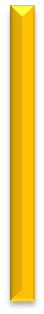 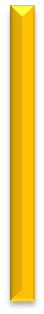 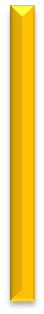 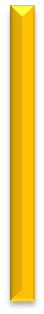 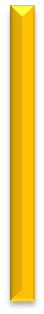 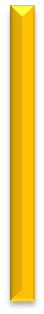 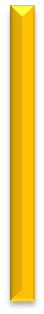 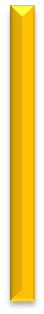 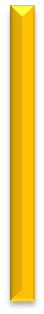 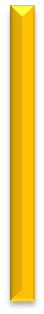 Внимание!
Данное задание можно выполнить интерактивно. Для этого презентацию надо перевести в режим редактирования.
Урок 86. Числа от 10 до 20
МАТЕМАТИКА
9 * Как переложить одну палочку так, чтобы равенство стало верным?
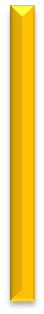 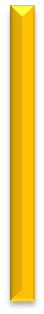 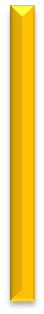 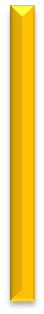 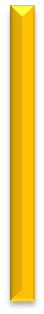 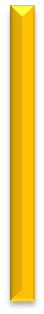 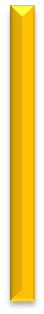 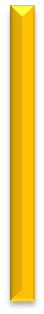 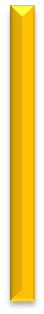 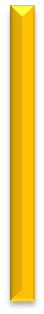 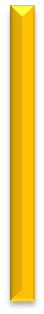 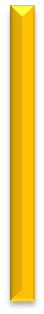 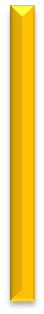 ПРОВЕРЬ!
МАТЕМАТИКА
Спасибо!